Schistosoma  Parasites
Called Blood Flukes
Adult Flukes live in blood vessels of infected  Humans
S.haematobium
S.mansoni
S.japonicum
D.H: Man
R.H: None
D.H: Man
R.H: Rodent, Monkeys
D.H: Man
R.H: Domestic animals
Habitat
Blood vessels
Definitive Host
Man
Vesical & pelvic plexus of veins
Where adult S.haematobium live
Male
Female
Egg
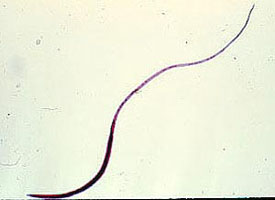 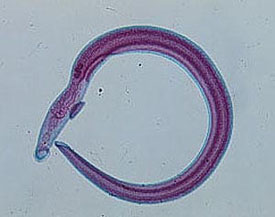 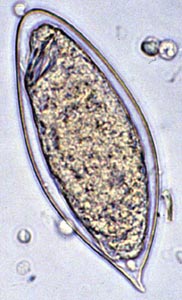 Miracidium
Infective stage (Cercaria):
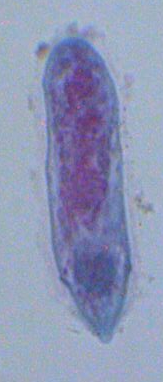 Formed of body and
 forked tail (furcocercous)
5-6 pairs of penetration
 glands.
Skin penetration is aided by:
1-Proteolytic enzymes.
2-Surface tension of drying       
   water.
3-Movement of the tail
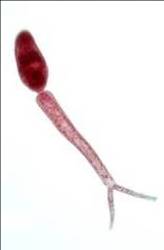 Snail I. H
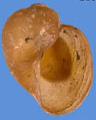 S. haematobium
Bulinus truncatus
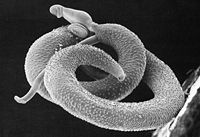 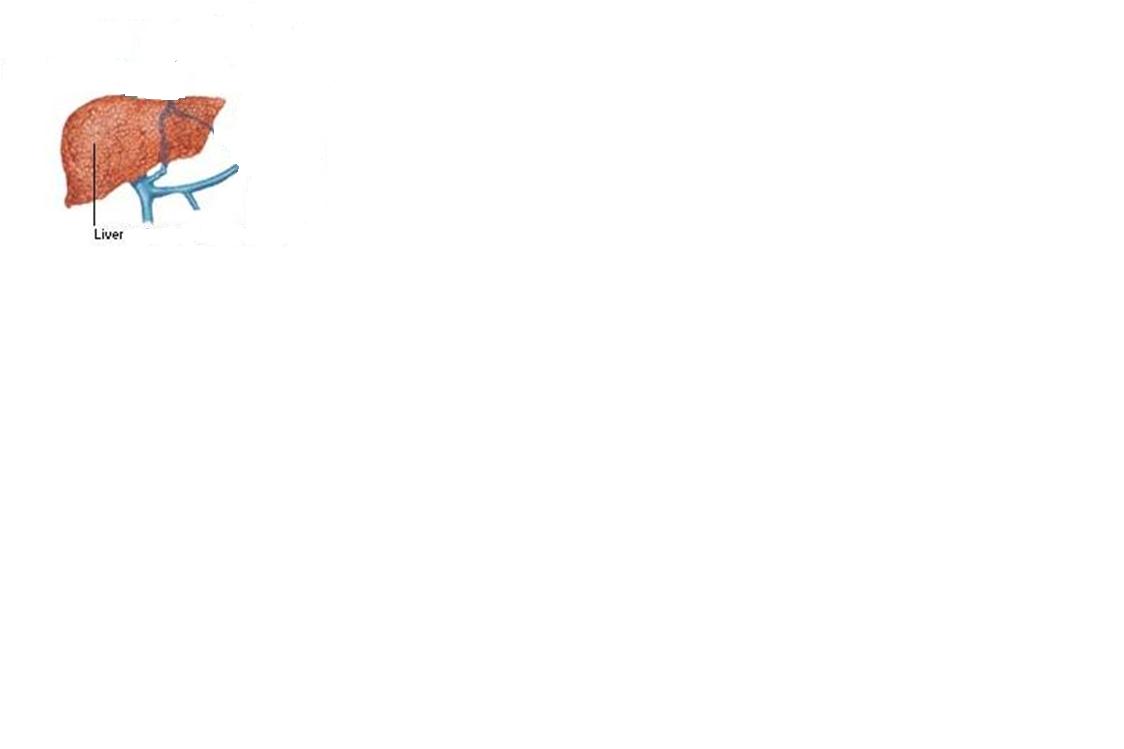 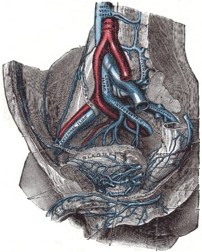 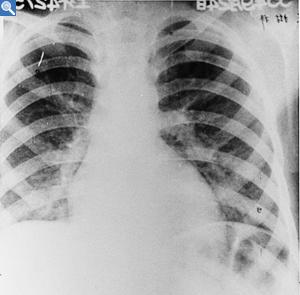 Worms mate in the liver
Worms in their habitat
Female lays eggs
Schistosomulum reaches circulation
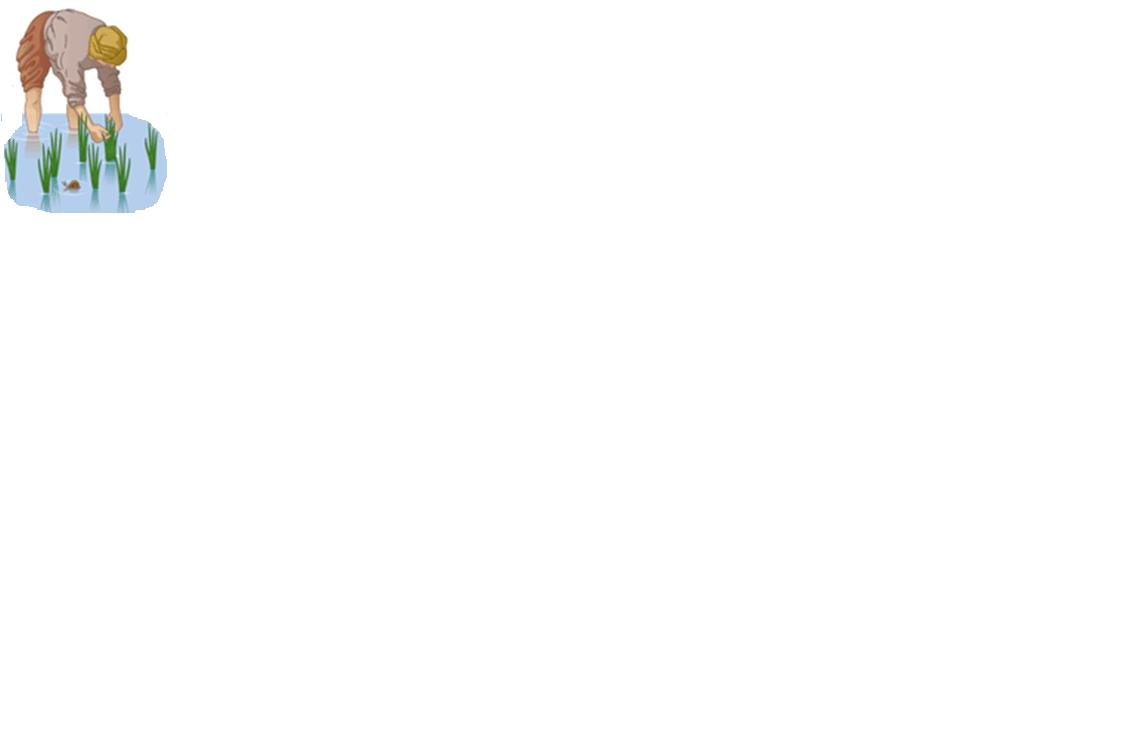 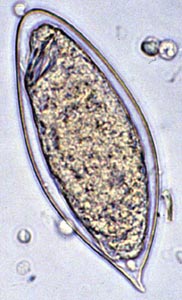 Miracidium infects snail i.h.
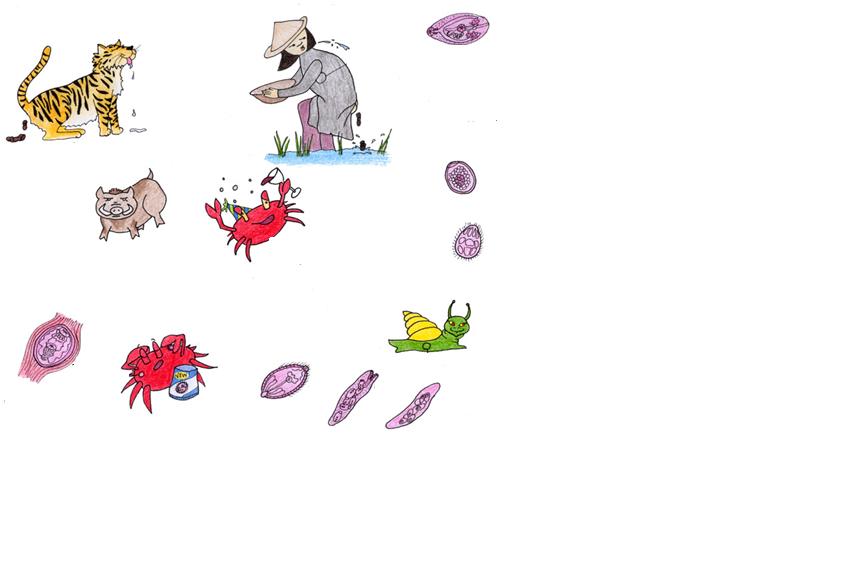 Eggs in urine
Infection in contaminated water
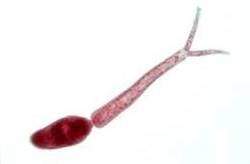 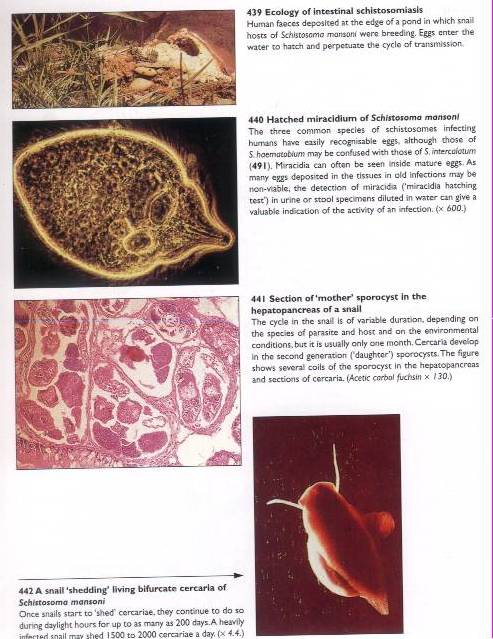 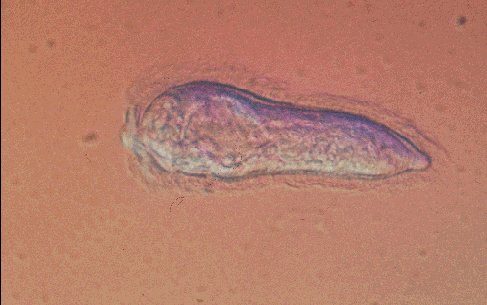 Cercarial shedding
Miracidia hatch
Development of Schistosoma inside the body of infected human
Aorta
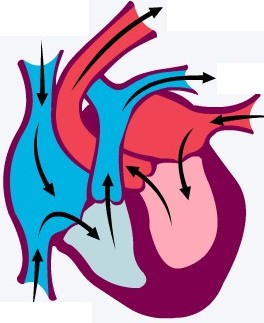 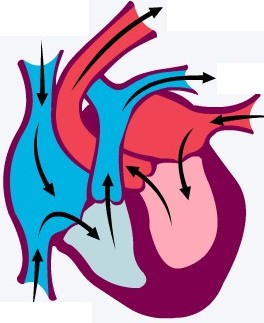 II
Systemic circulation
Venous circulation
Liver
Schistosomula
♀
Vesical plexus
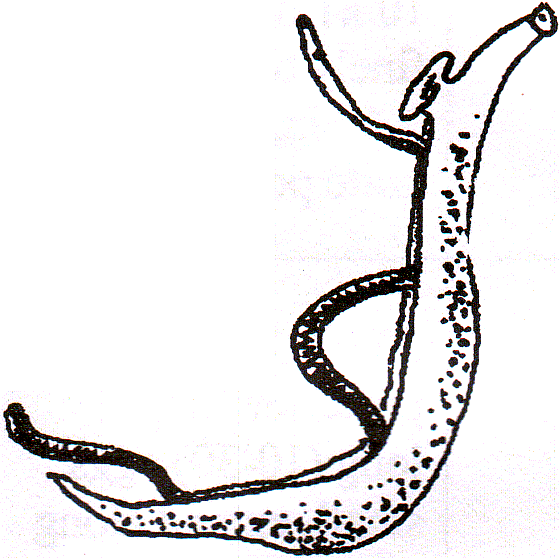 ♂
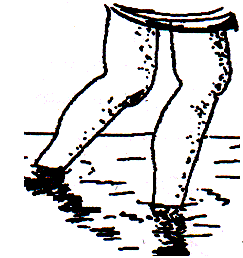 S.haematobium
I
Portal vein
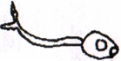 Cercariae penetrates human skin
III
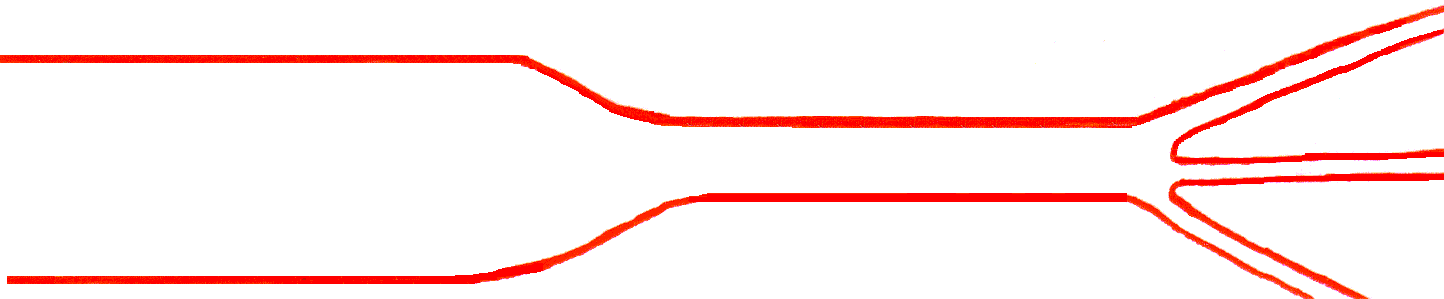 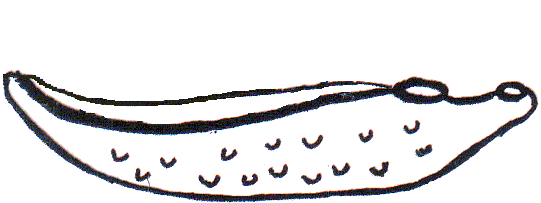 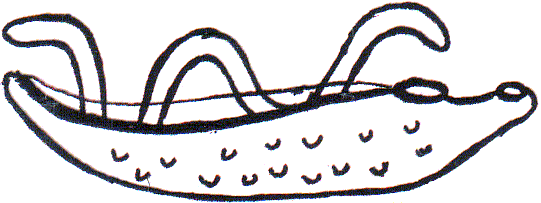 IV
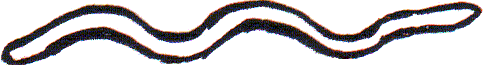 Direction of venous blood flow
In urine
Pathogenesis and Clinical Picture
There are 4 progressive stages:
I- Stage of invasion
(1-4 days)
Local dermatitis, irritation.
Papular rash.
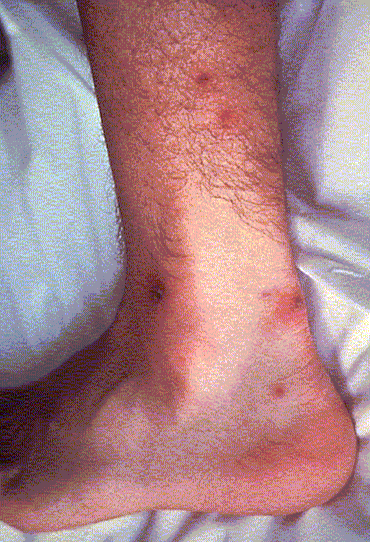 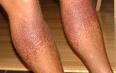 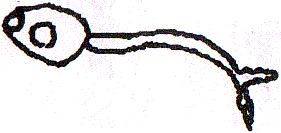 II- Stage of migration
(3-4 weeks)
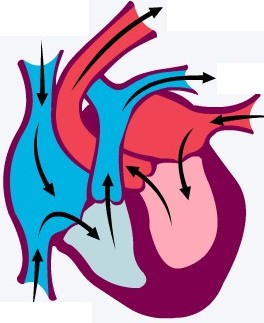 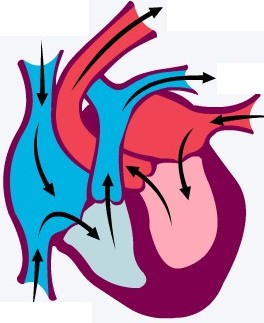 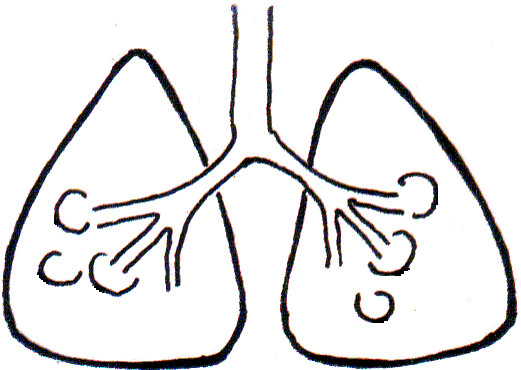 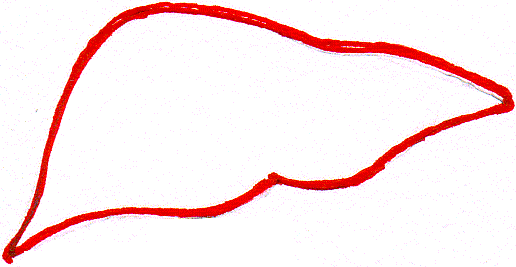 By schistosomula
Metabolic products: toxic and allergic manifestations as
urticaria, fever, headache, muscle pain.
In the lung: verminous pneumonitis, minute haemorrhage
cough, haemoptysis.
In the liver: enlarged and tender.
III- Stage of egg deposition and extrusion
(acute stage: 1-2 month)
A- Eggs are deposited in the venous plexus
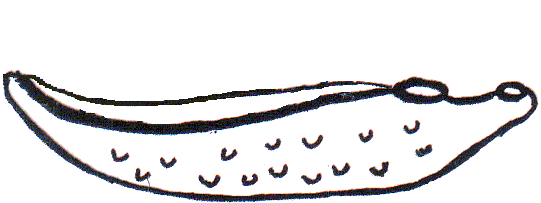 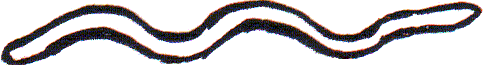 The patient may complain of:
Generalized malaise, fever, 
rigors, urticaria, abdominal pain 
and liver tenderness.
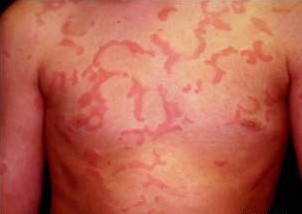 Urticaria
1-Pressure within the venule
B- Stage of egg extrusion:
2-Effect of the spine
Eggs escape from the veins to the perivascular tissue due to:
3-oozing lytic secretion of the miracidium within the egg
Damage & haemorrhage
S.haematobium
In vesical & pelvic plexus of veins
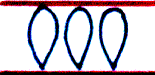 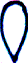 Egg extruded
Bladder wall
Terminal haematuria, frequency of micturition, burning pain
IV- Stage of tissue reaction (chronic stage)
(months – years)
Shell & miracidial antigens
Occurs around Schistosoma eggs deposited in various tissues.
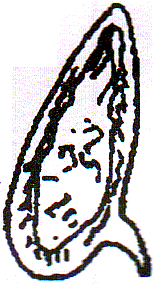 Granuloma formation in tissue
Granuloma develops
Attract inflammatory cells
Deposition of fibrous tissue
Damage of affected organ and its fibrosis
miracidium
Inflammatory cells
Egg shell
Delayed-type hypersensitivity
Loss of its function
In normal condition
In S.haematobium infection
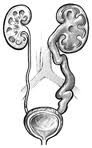 hydronephrosis
hydroureter
Fibrous tissue
Egg trapped in bladder wall
Stone formation
Cancer bladder may occur
IV- Stage of tissue reaction (chronic stage)
In S.haematobium infection
Eggs fail to fix to venule wall are swept by blood
3
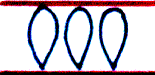 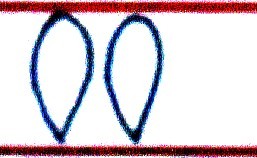 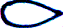 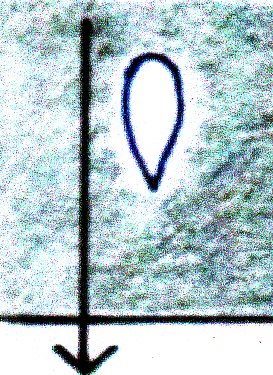 Eggs trapped in Bladder wall
2
Eggs extruded in urine
1
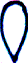 Cause Embolic lesions
Embolic Lesions in the Liver
Hepatosplenomegaly
Portal hypertension
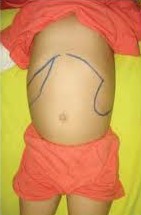 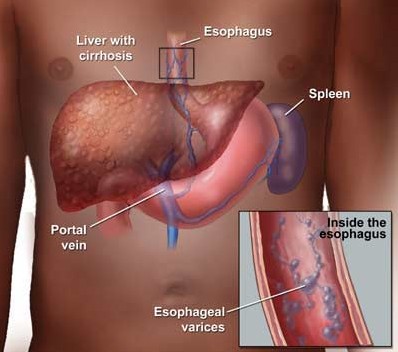 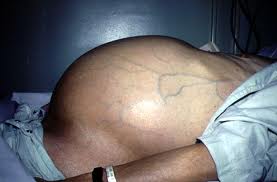 Oesophageal varices
Ascites.
Embolic Lesions in the lung
Bilharzial cor-pulmonale
Pulmonary hypertension
In Schistosoma infection
In Normal condition
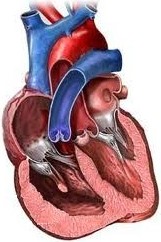 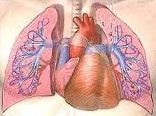 Trapped eggs
Dilated right ventricle
Thickened wall
Enlarged right ventricle
Cor-pulmonale = right-sided heart failure
Means: enlargement of right ventricle due to high blood pressure in the arteries of the lung
Embolic lesions may occur in any other organ.
Diagnosis of Schistosomiasis
Clinically
Laboratory
Radiological imaging
Endoscopy
(suggestive)
1- History of contact with infected water.
1- Detection of eggs in urine.
2- Clinical picture according to stage of infection.
2- Blood examination
3- Serological tests
I- Laboratory Diagnosis
1- Direct parasitological methods:
- Detection of S.haematobium eggs in urine.
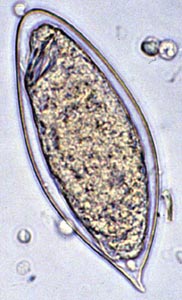 - Test for viability.
S:
140X60 µ
S:
Terminal spine
Oval, thin shell
C:
Translucent
C:
Miracidium
I- Laboratory Diagnosis
2- Blood examination:
1- Egg extrusion
Iron deficiency anaemia
Anaemia due to
2- Hypersplenism
Haemolytic anaemia
Eosinophilia, leucocytosis.
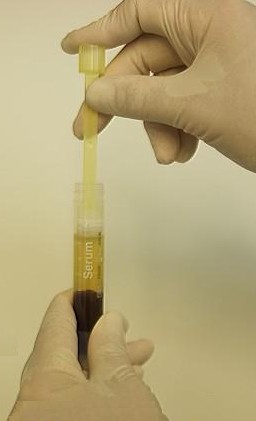 3- Serological Tests:
(Immunodiagnostic Tests)
Detection of anti-Schistosoma antibodies or antigen in patient’s serum
a- IHAT (Indirect Haemagglutination test)
Sensitized sheep RBCs
Latex particles
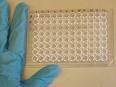 +ve
-ve
b- ELISA (Enzyme-linked immunosorbent assay)
Coating with Schisto Ag
Patient’s serum
Ab linked to enzyme
substrate
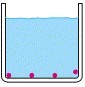 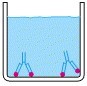 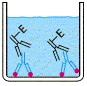 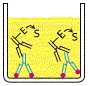 Ab detected
wash
wash
wash
Coating with anti-Schisto MAb
Patient’s serum
Ab linked to enzyme
substrate
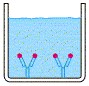 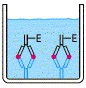 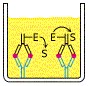 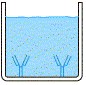 Ag detected
wash
wash
wash
c- IFAT (Indirect Fluorescent Antibody test)
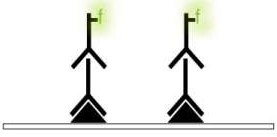 Ab detected
Patient serum
Schisto Ag
wash
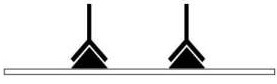 wash
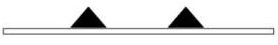 II- Radiological imaging
S.haematobium infection
Calcified bladder with hydroureter
Stenosed ureters and hydronephrosis
المناظير III- Endoscopy
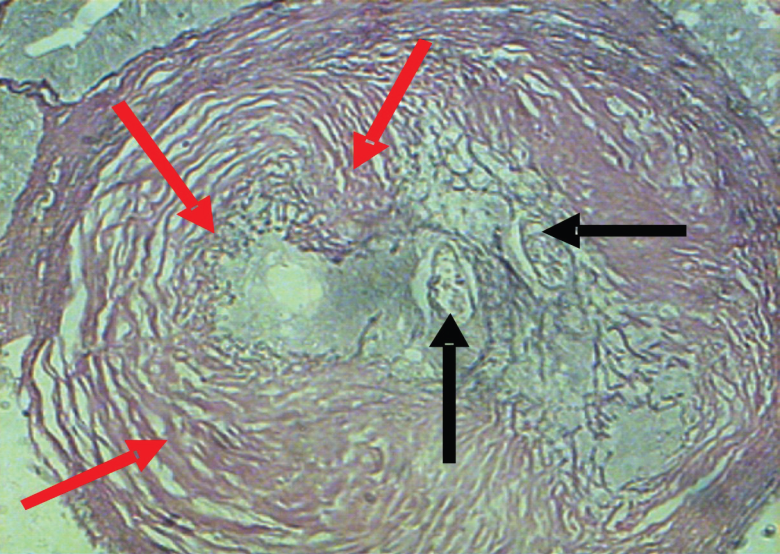 Cystoscopy in S.haematobium
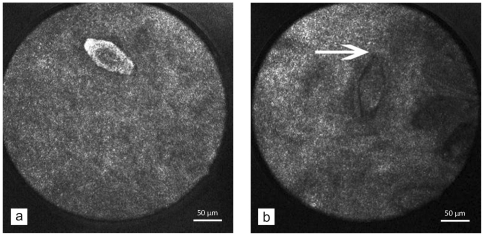 Done in chronic cases to detect lesions and take biopsies
Treatment
Praziquantel (Biltricide):  
For all schistosome species.
Dose:40 mg/kg single oral dose
Metriphonate:
For S. haematobium only.
 Dose: 10mg/kg every 2 weeks for 3 doses.
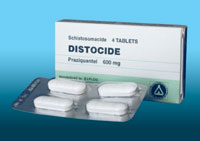 Prevention and Control
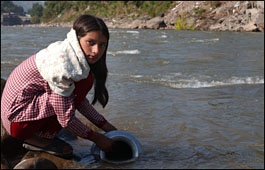 - Mass treatment.
- Health Education.
- Snail control:
    Physical methods
    Biological methods
    Chemical methods
X
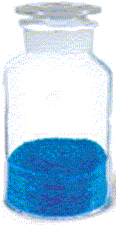 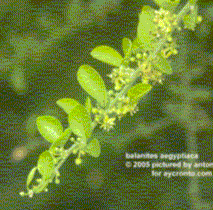 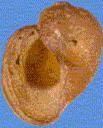 Copper sulphate